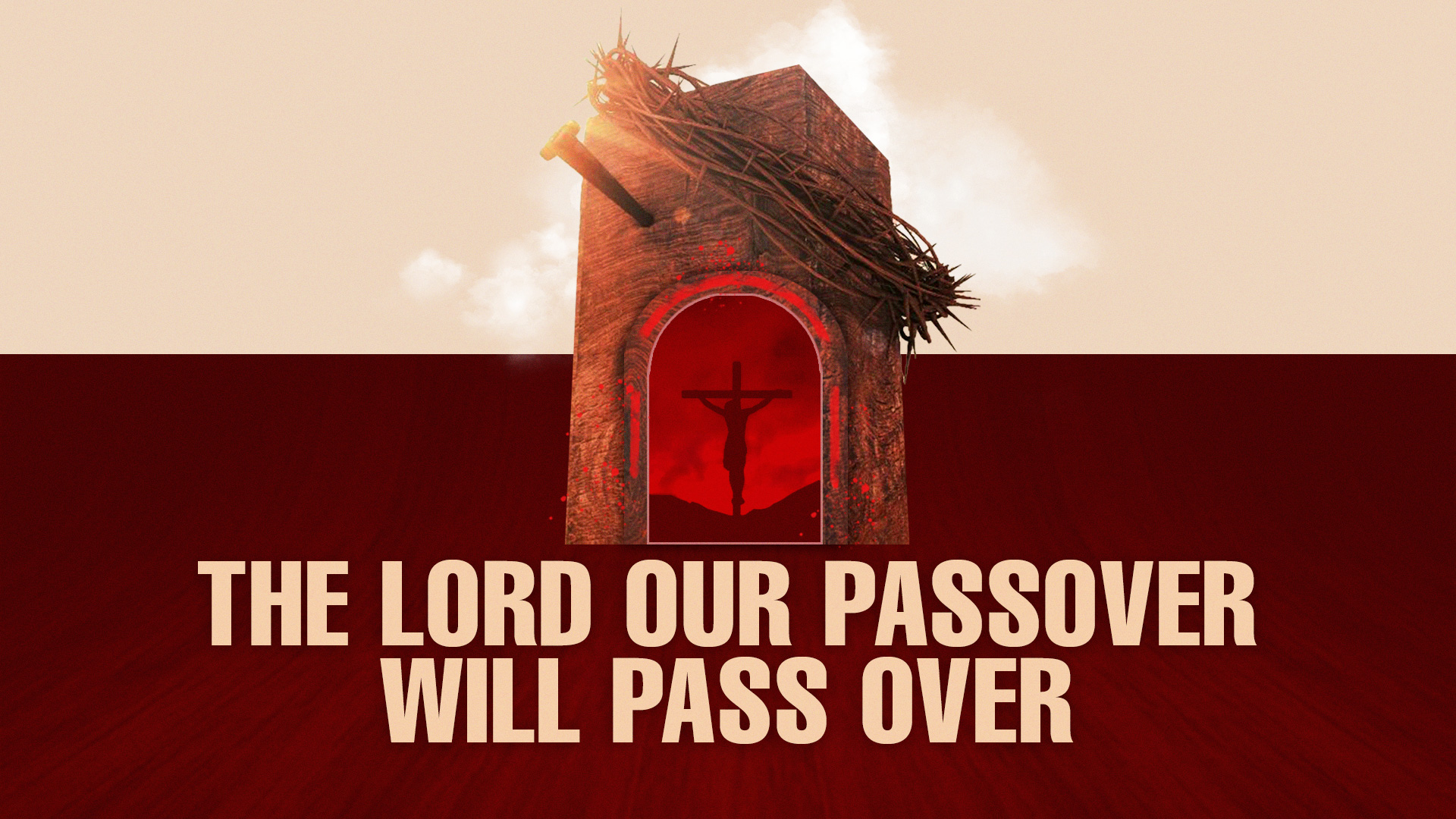 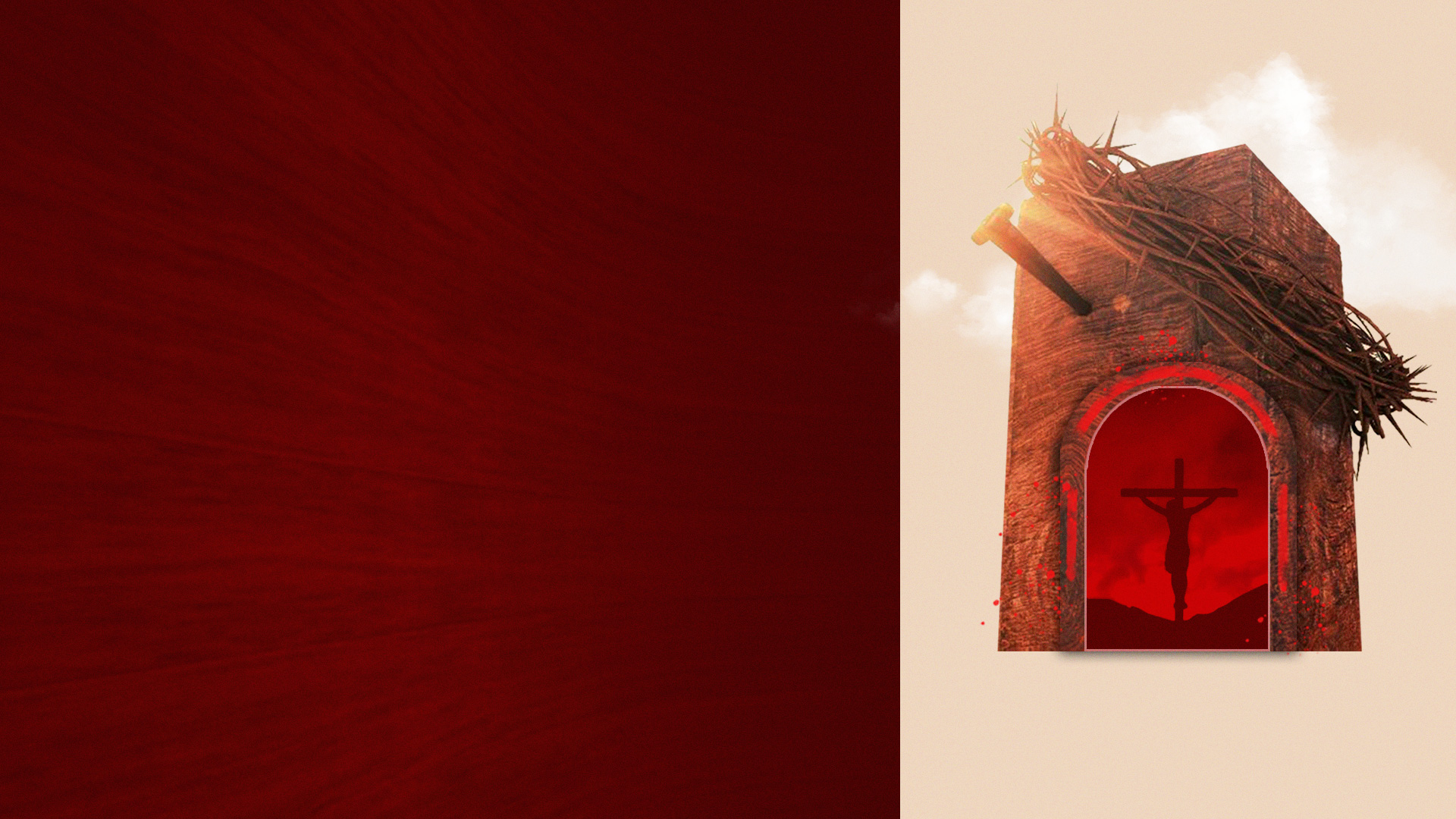 Exodus 12:11  
And thus you shall eat it: with a belt on your waist, your sandals on your feet, and your staff in your hand. So you shall eat it in haste. It is the LORD's Passover (Heb. pesach).
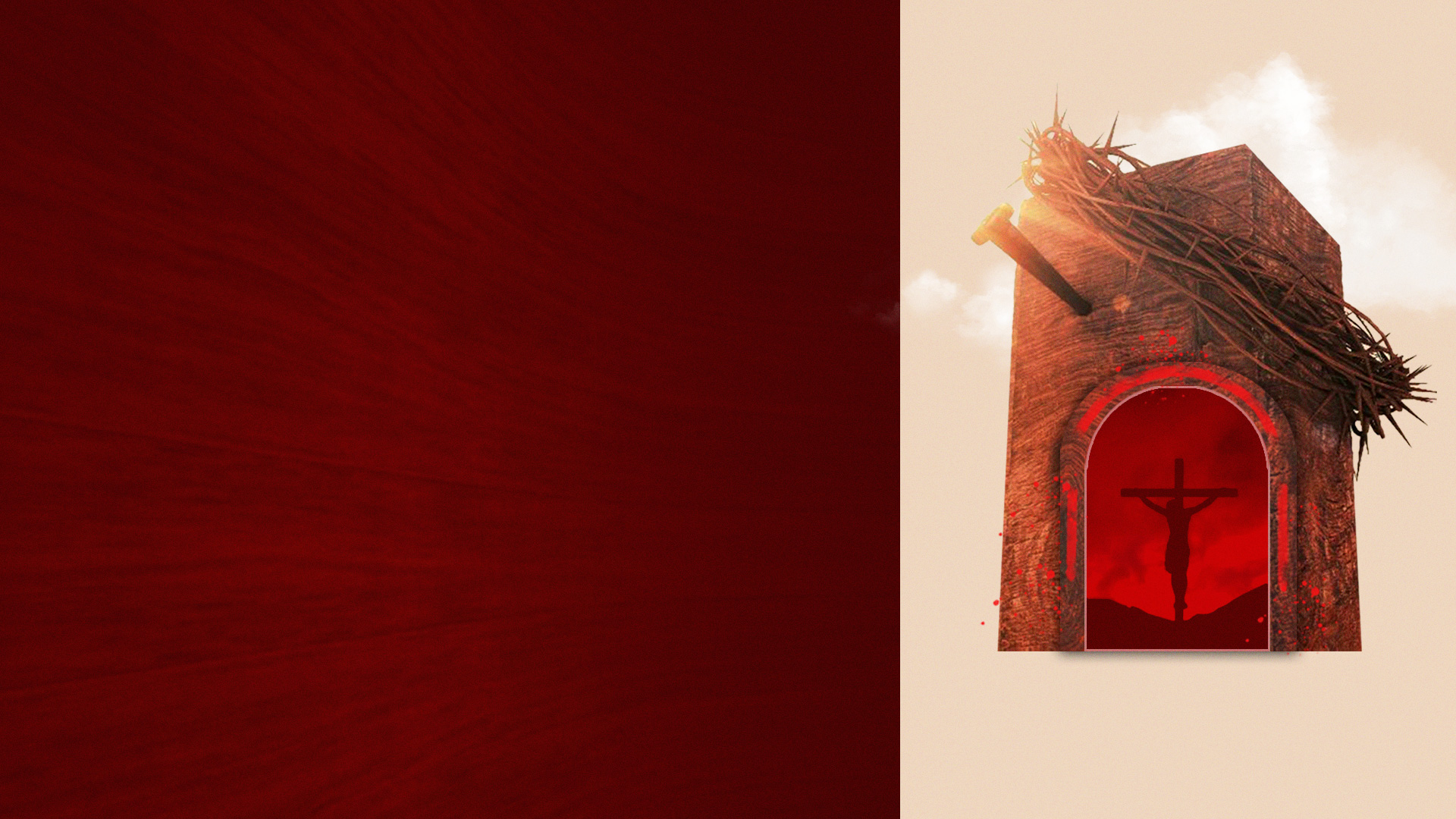 Exodus 12:13  
Now the blood shall be a sign for you on the houses where you are. And when I see the blood, I will pass over (Heb. pasach) you; and the plague shall not be on you to destroy you when I strike the land of Egypt.
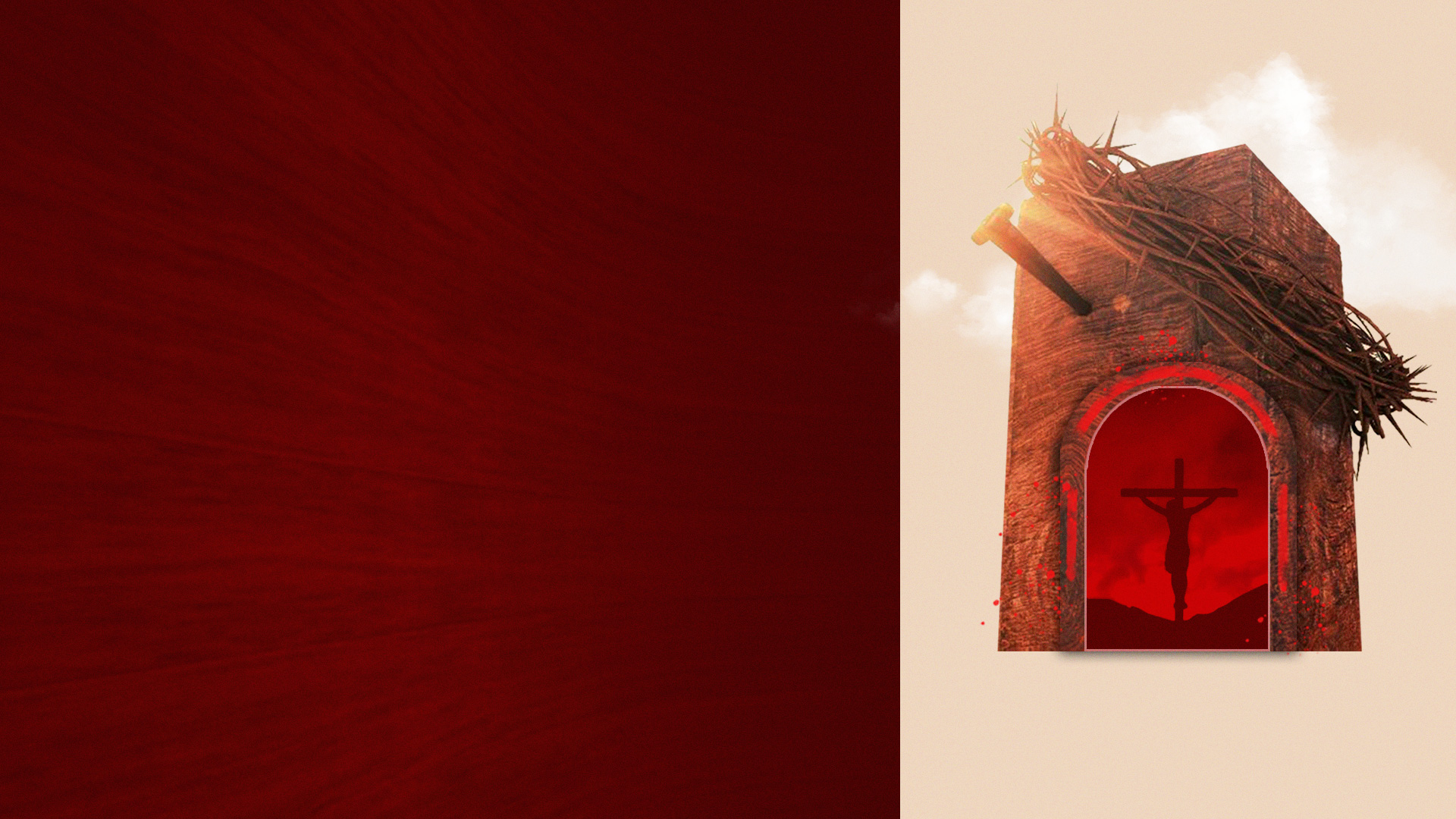 Exodus 12:23  
For the LORD will pass through to strike the Egyptians; and when He sees the blood on the lintel and on the two doorposts, the LORD will pass over (Heb. pasach) the door and not allow the destroyer to come into your houses to strike you.
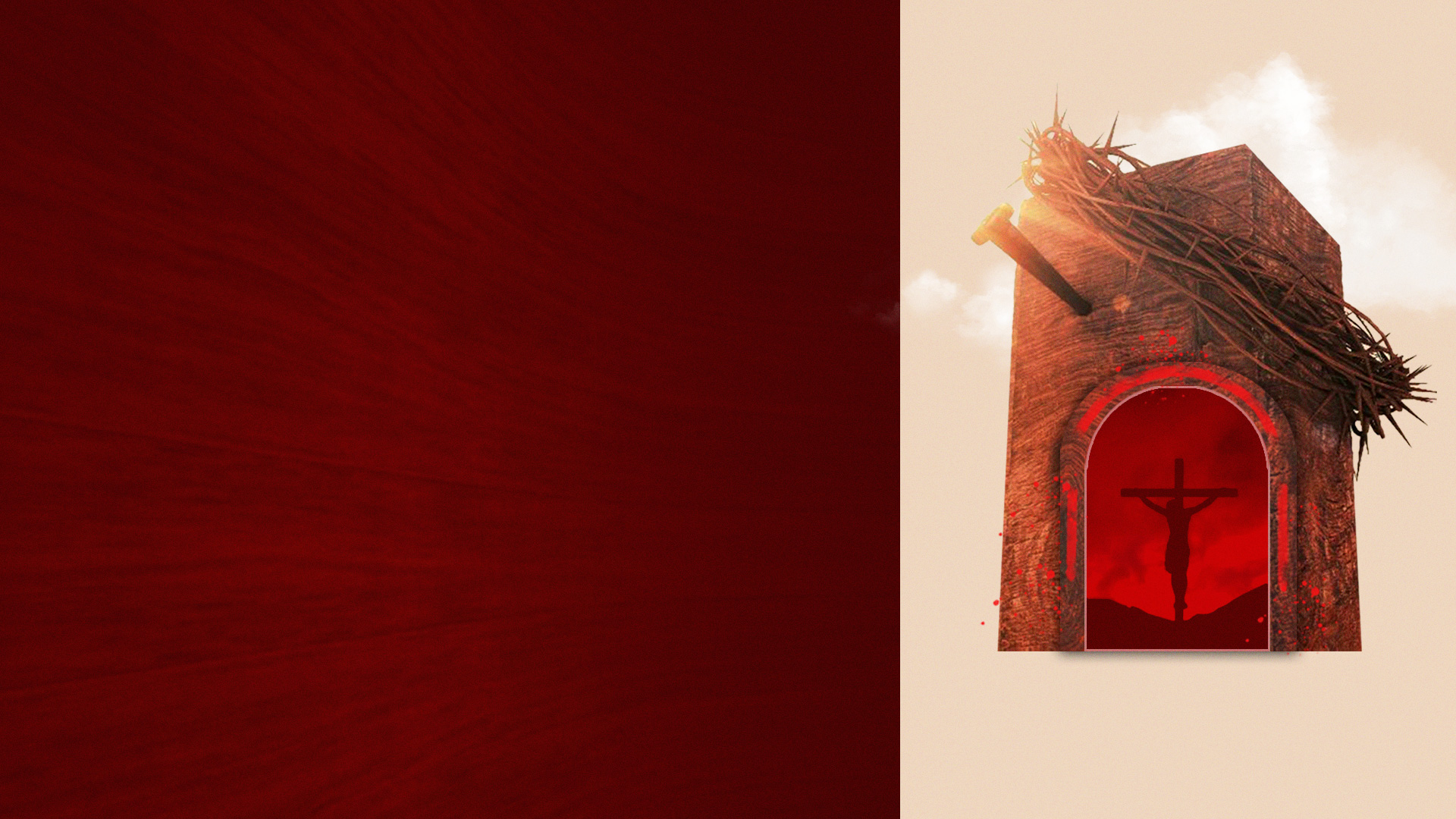 Isaiah 31:4,5
4 For thus the LORD has spoken to me: "As a lion roars, and a young lion over his prey (when a multitude of shepherds is summoned against him, He will not be afraid of their voice nor be disturbed by their noise), so the LORD of hosts will come down to fight for Mount Zion and for its hill. 
5 Like birds flying about, so will the LORD of hosts defend Jerusalem. Defending, He will also deliver it; passing over (Heb. pasach), He will preserve it."
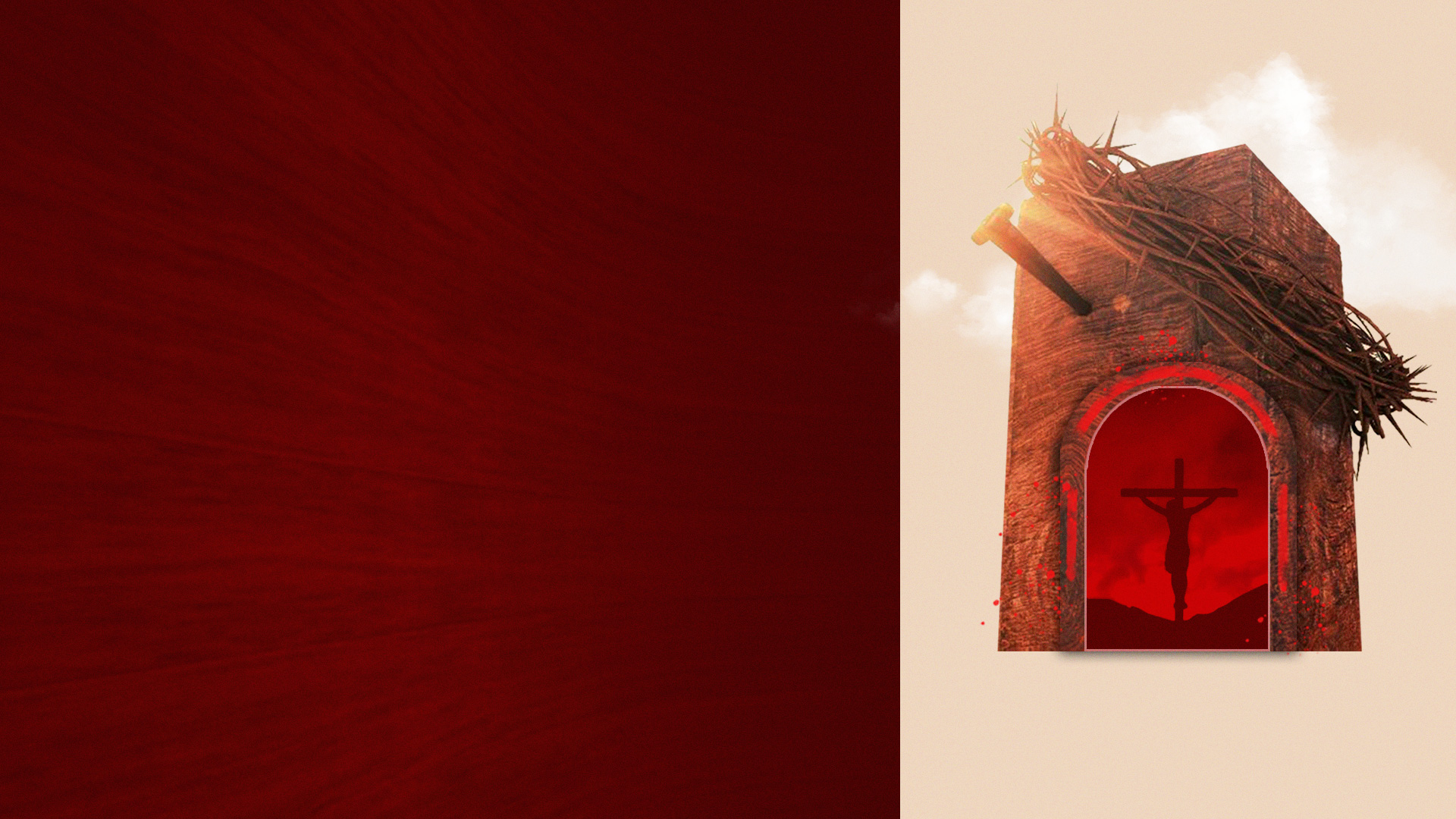 On the night of the very first Passover:
God DEFENDED His people, and the destroyer could not enter their homes.
God DELIVERED His people from about 400 years of slavery.
God BLESSED His people, and they left Egypt with silver, gold and clothing.
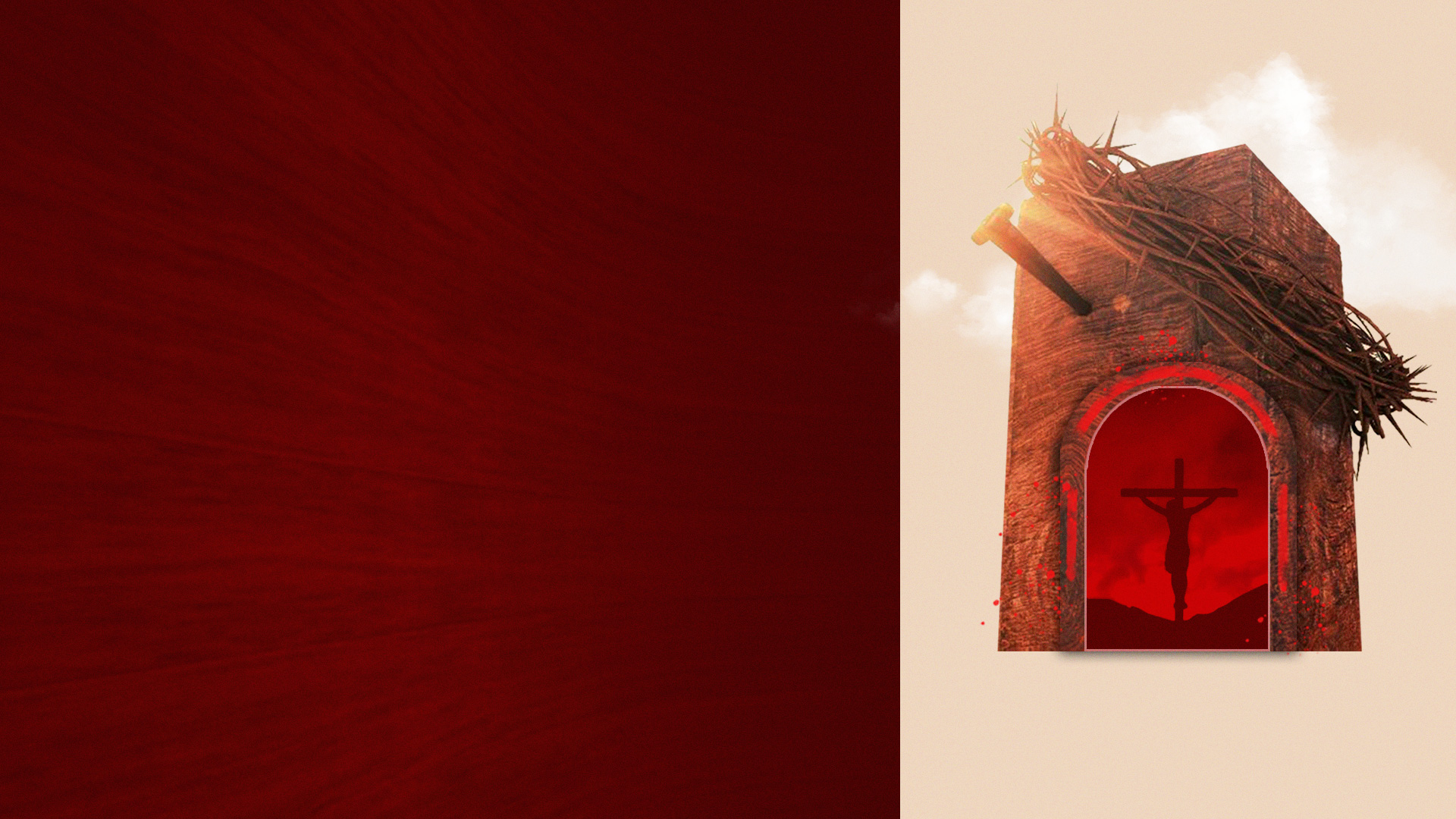 1 Corinthians 5:7
Therefore purge out the old leaven, that you may be a new lump, since you truly are unleavened. For indeed Christ, our Passover, was sacrificed for us.
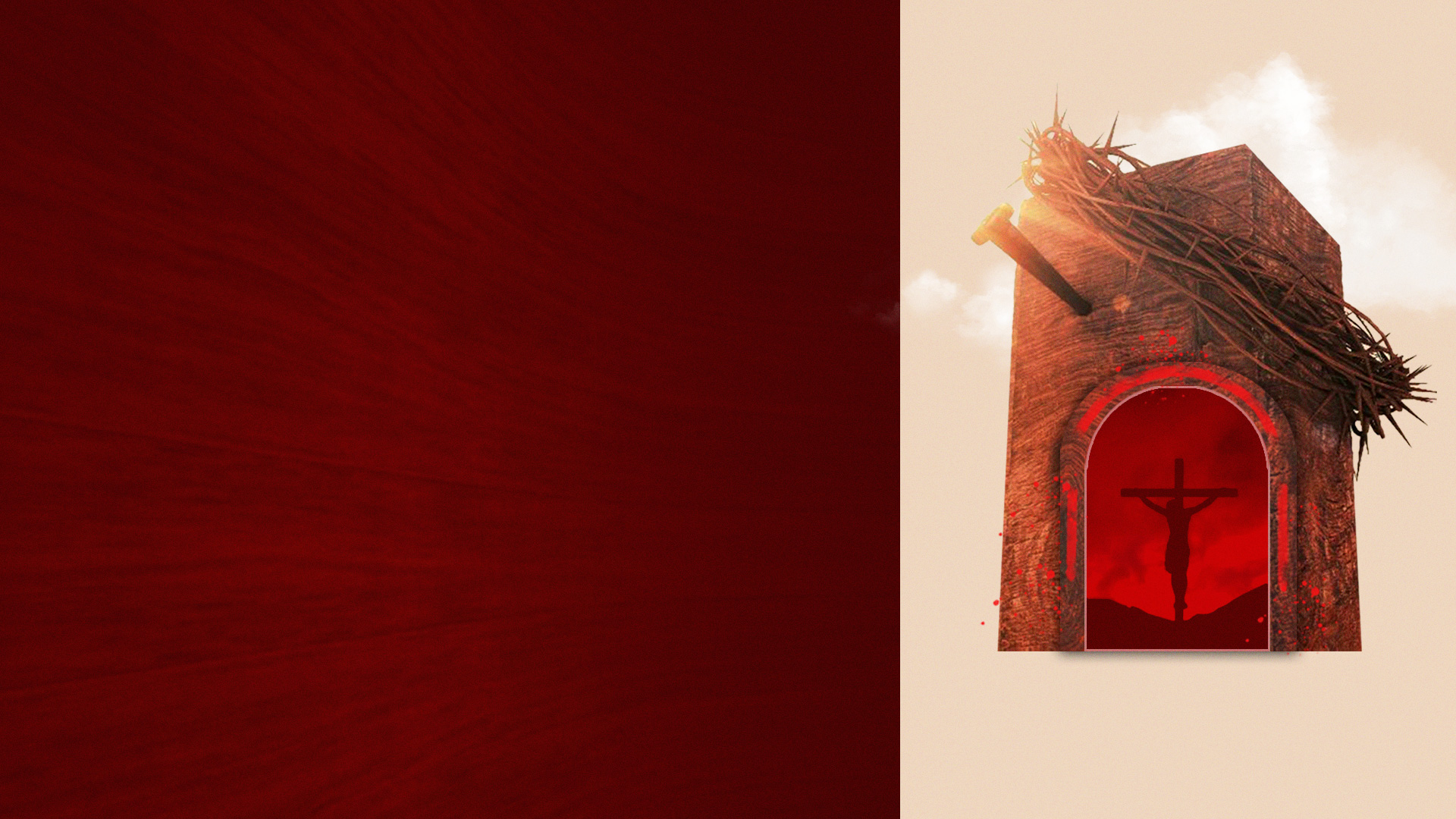 God DEFENDED His people.
God DELIVERED His people.
God BLESSED His people.
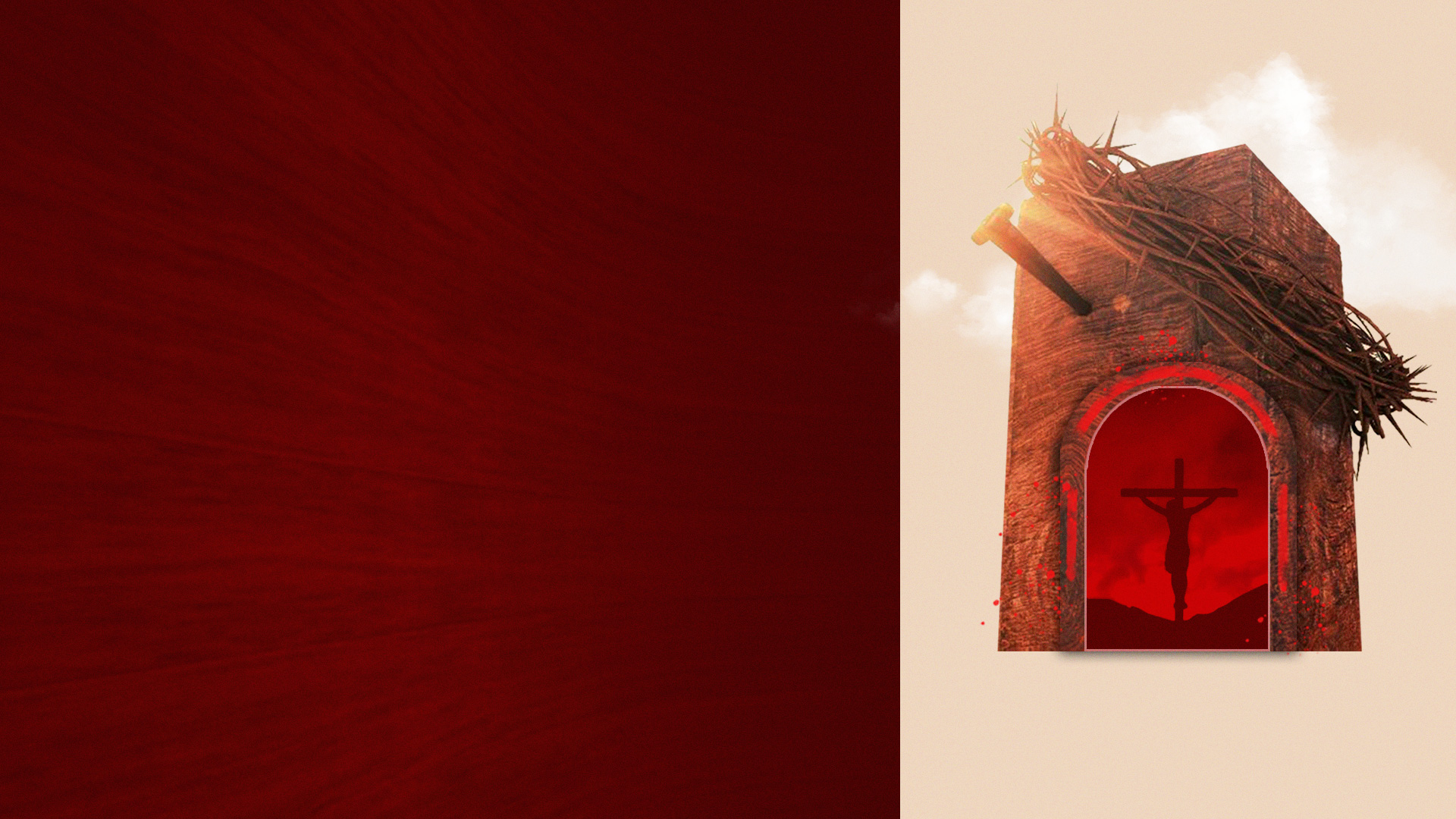 Christ our Passover does all of this for us today.
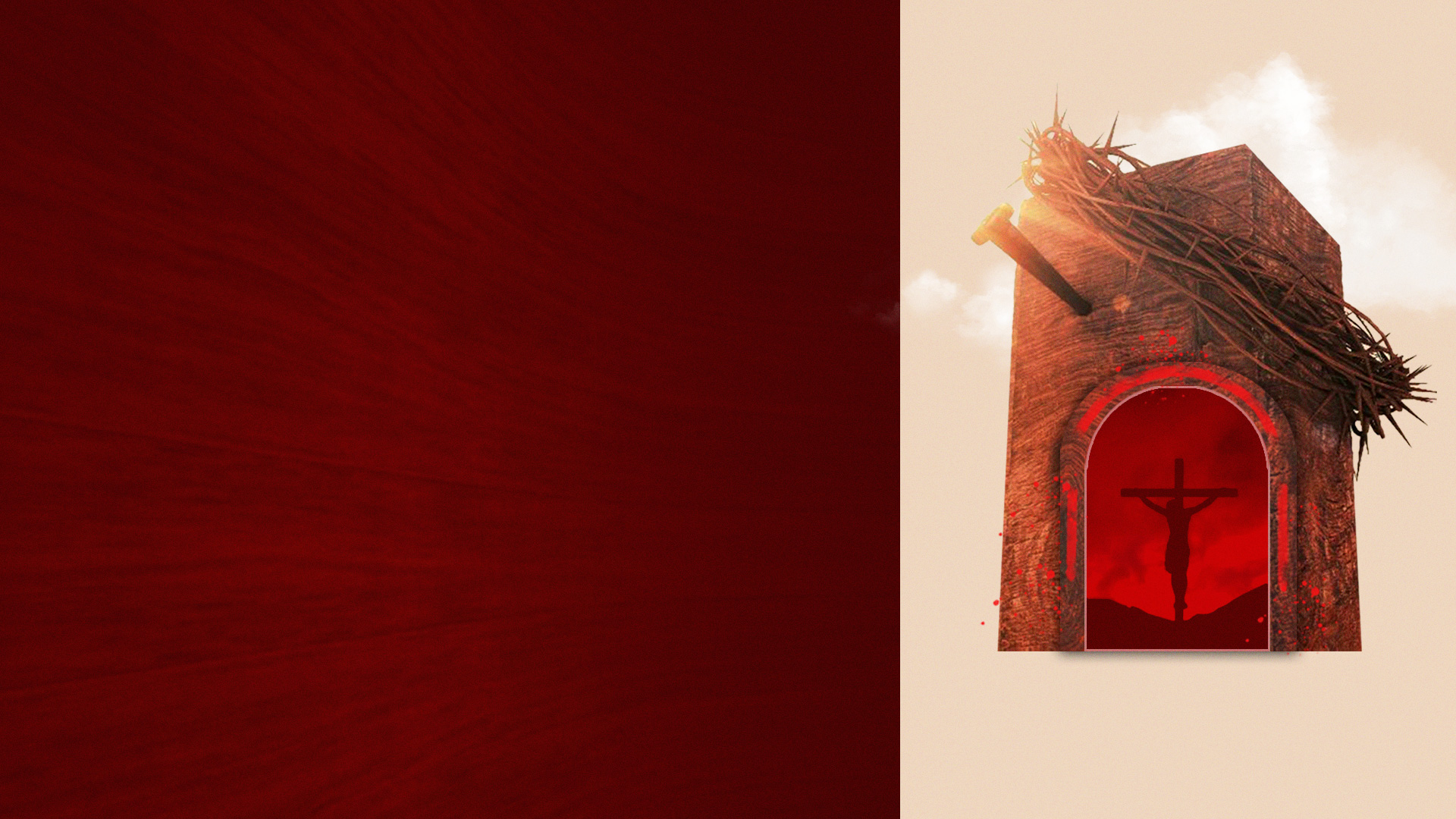 Isaiah 31:5
Like birds flying about, so will the LORD of hosts defend Jerusalem. Defending, He will also deliver it; passing over, He will preserve it."